এই স্লাইডটি শুধুমাত্র শিক্ষকবৃন্দ তথা কন্টেন্ট 
ব্যবহারকারীর জন্য
সম্মানিত কন্টেন্ট ব্যবহারকারী/ শিক্ষকবৃন্দ এই কন্টেন্টটি পাঠদানের পূর্বে স্লাইড নোটের নির্দেশনাগুলো পড়ে নেবেন।।এছাড়াও শিক্ষক প্রয়োজনবোধে নিজস্ব কৌশল প্রয়োগ করতে পারবেন।
[Speaker Notes: সম্মানিত কন্টেন্ট ব্যবহারকারী/ শিক্ষকবৃন্দ এই কন্টেন্টটি পাঠদানের পূর্বে  পাঠ্য পুস্তকের পাঠটি  পড়ে নেবেন ।এই কন্টেন্টে ২টি দলীয় কাজ দেওয়া আছে। শিক্ষক ১-৯ নং ষ্লাইড প্রদর্শন করার পর দলীয় কাজ দেবেন অথবা শিক্ষার্থীদের সাথে আলোচনা করে দলীয় কাজ দেবেন।]
স্বাগতম
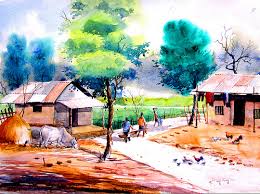 [Speaker Notes: শিক্ষক স্বাগতম জানিয়ে ছবিটির পটভূমি জানতে চাইবেন ।]
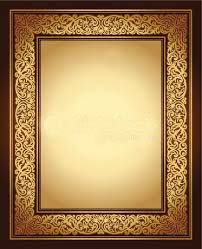 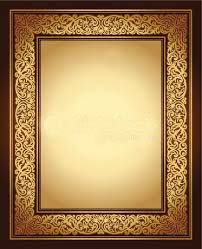 পরিচিতি
পাঠ পরিচিতি
শ্রেণি:	6ষ্ঠ
বিষয়:	কৃষিশিক্ষা
অধ্যায়: কৃষিজ উৎপাদন
পাঠ: 	১৪
শিক্ষক পরিচিতি





মো:শামীম
সহকারী শিক্ষক (কৃষি শিক্ষা)
হাজী আহমাদ আলী আলিয়া কামিল মাদরাসা,
সিরাজগঞ্জ।
মোবাইল:০১৯২০৫৬৬৪১৩     
E-mail:shameemjamuna60@gmail.com
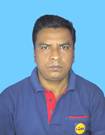 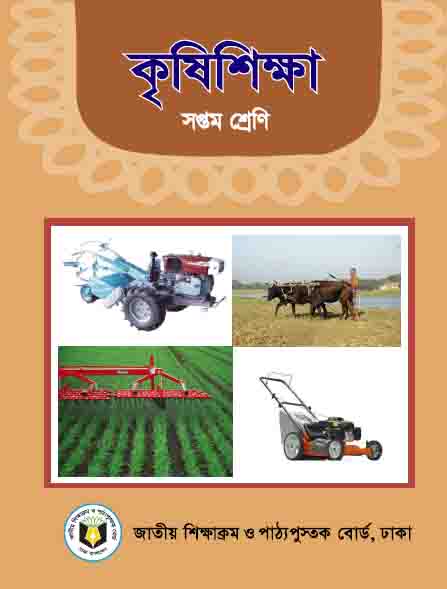 আজকের পাঠ
গৃহপালিত পাখির পরিচিতি ও বৈশিষ্ট্য
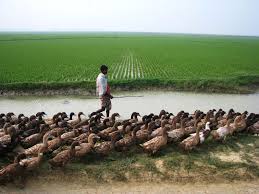 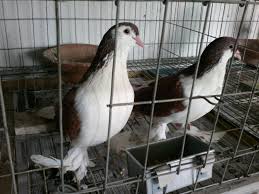 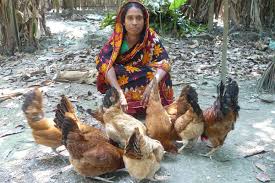 [Speaker Notes: শিক্ষক ছবি প্রদর্শন করার পর প্রশ্ন করবেন খি দেখলাম,কি বুঝলাম?এধরনের নানা প্রশ্ন নিয়ে সময়ের দিকে লক্ষ্য রেখে মুক্ত আলোচনা করতে পারেন । শিক্ষক বলবেন আজ  আমরা বিভিন্ন প্রকার পাখি এবং তাদের সাধারণ বৈশিষ্ঠ নিয়ে আলোচনা  করব। সবশেষে পাঠ ঘোষনা করবেন।]
শিখনফল
এই পাঠ শেষে শিক্ষার্থীরা-
বিভিন্ন প্রকার গৃহপালিত পাখির নাম বলতে পারবে।
গৃহপালিত পাখির সাধারণ বৈশিষ্ট্য উল্লেখ করতে পারবে।
[Speaker Notes: শিক্ষক গুরুত্ব সহকারে আজকের শিখনফল বুঝিয়ে বলবেন।]
পাখিগুলো কোথায় বসবাস করে ?
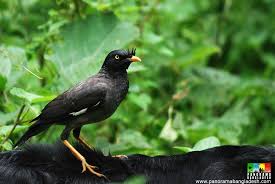 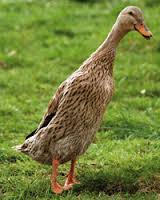 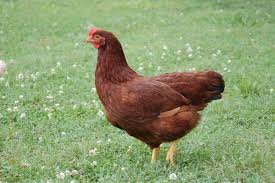 বসতবাড়ি
বনে
বসতবাড়ি
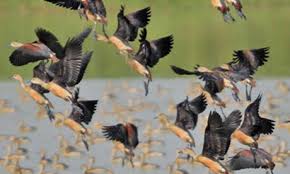 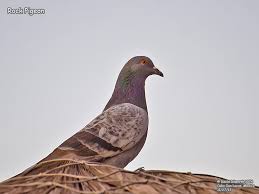 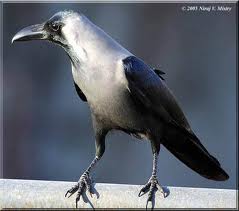 বনে
বসতবাড়ি
???
[Speaker Notes: শিক্ষক শিক্ষার্থীদের প্রশ্ন করবেন  গৃহপালিত পাখি কোথায় বসবাস করে কি?ছাত্রদের উত্তর শোনার পর বলবেন হাঁস,মুরগি ও কবুতরকে গৃহপালিত পাখি বলে এবং ছবি প্রদর্শন করবেন।]
কোন জাতের পাখি?
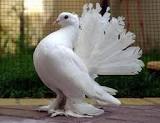 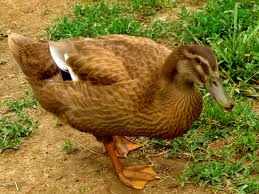 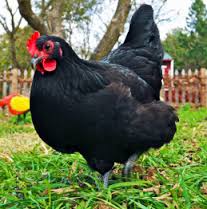 [Speaker Notes: শিক্ষক ভিডিও/ছবি  প্রদর্শন করার পর শিক্ষার্থীদের প্রশ্ন করবেন কোন জাতের পাখি ?শিক্ষার্থীরা একে একে মুখে মুখে উত্তর দেবেন ।সবশেষে বলবেন  আজ  আমরা গৃহপালিত পাখির নাম জানতে পারব।]
ছবিগুলো মনোযোগ দিয়ে লক্ষ করি
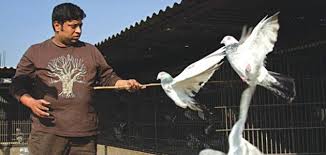 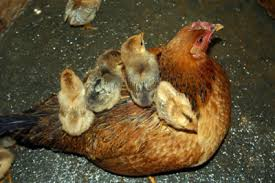 ছবি দেখে কী বুঝতে পারলাম?
[Speaker Notes: শিক্ষক প্রথেম ছবি  প্রদর্শন করার পর প্রশ্ন করবেন খি দেখলাম,কি বুঝলাম?এধরনের নানা প্রশ্ন নিয়ে সময়ের দিকে লক্ষ্য রেখে মুক্ত আলোচনা করে পাখির বৈশিষ্ঠ্য বুঝিয়ে বলবেন  এবং বলবেন আজ আমরা গৃহপালিত পাখির বৈশিষ্ঠ্য জানতে পারব।]
কোন জাতের পাখি ?
বছরে কয়টি ডিম দেয়?
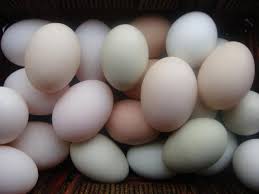 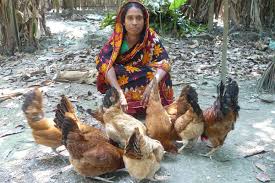 ১: দেশী মুরগি
৪৫ টি
[Speaker Notes: শিক্ষক প্রশ্ন করবেন কোন জাতের পাখি?কয়টি ডিম দেয়?]
বছরে কয়টি ডিম দেয়?
কোন জাতের পাখি ?
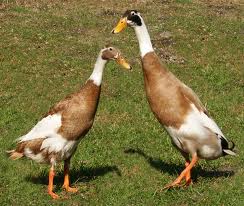 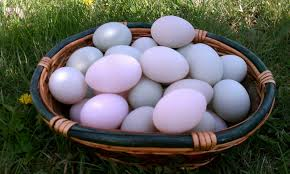 ২: ইন্ডিয়ান রানার
২৫০টি
[Speaker Notes: শিক্ষক প্রশ্ন করবেন কোন জাতের পাখি?কয়টি ডিম দেয়?]
বছরে কয়টি ডিম দেয়?
কোন জাতের পাখি ?
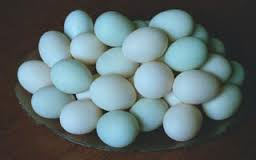 ৩: খাকি ক্যাম্পবেল
২৫০টি
[Speaker Notes: শিক্ষক প্রশ্ন করবেন কোন জাতের পাখি?কয়টি ডিম দেয়?]
কোন জাতের পাখি ?
বছরে গড়ে কয়টি ডিম দেয়?
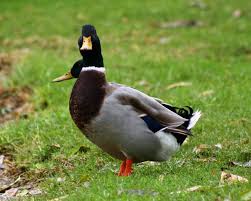 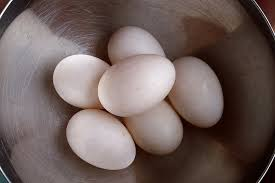 ২৫০টি
৪:জেন্ডিং
[Speaker Notes: শিক্ষক প্রশ্ন করবেন কোন জাতের পাখি?কয়টি ডিম দেয়?]
কোন জাতের পাখি ?
বছরে গড়ে কয়টি ডিম দেয়?
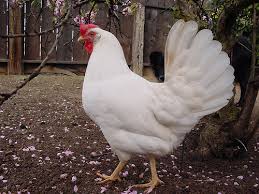 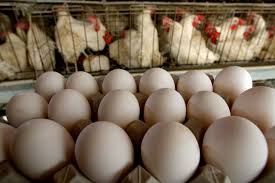 ৫:	হোয়াইট লেগহর্ন
২০০-২৫০টি
[Speaker Notes: শিক্ষক প্রশ্ন করবেন কোন জাতের পাখি?কয়টি ডিম দেয়?]
কোন জাতের পাখি ?
বছরে গড়ে কয়টি ডিম দেয়?
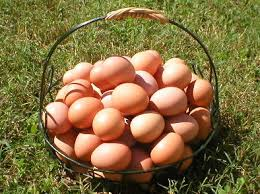 ৬:আরআইআর (RIR-Road Island Red)
২০০-২৫০টি
[Speaker Notes: শিক্ষক প্রশ্ন করবেন কোন জাতের পাখি?কয়টি ডিম দেয়? RIR Means-Road Island Red]
বছরে গড়ে কয়টি ডিম দেয়?
কোন জাতের পাখি ?
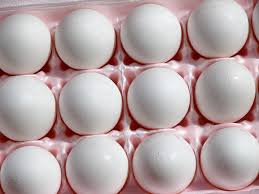 ৭:ফাওমি
২০০-২৫০টি
[Speaker Notes: শিক্ষক প্রশ্ন করবেন কোন জাতের পাখি?কয়টি ডিম দেয়?]
জোড়ায় কাজ(Pair Work)
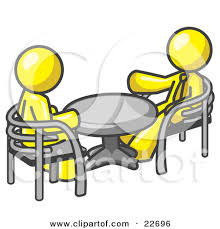 গৃহপালিত হাঁস,মুরগি ও কবুতরের বিভিন্ন জাতের পাখির তালিকা তৈরি কর
উপস্থাপন
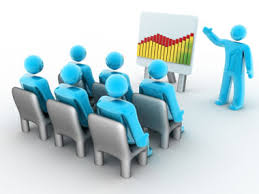 জোড়ায় কাজ উপস্থাপন কর
গৃহপালিত পাখির বৈশিষ্ট্য
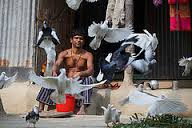 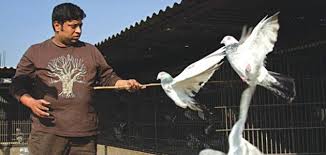 ১:সহজে পোষ মানে
[Speaker Notes: শিক্ষক  প্রশ্ন করবেন,গৃহপালিত পাখির বৈশিষ্ঠ্য কি?শেষে উত্তর প্রদর্শন করবেন ।]
গৃহপালিত পাখির বৈশিষ্ট্য
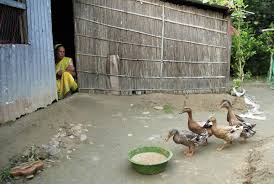 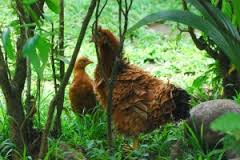 ২:বাড়ির পরিবেশের সাথে মানিয়ে নেয়
[Speaker Notes: শিক্ষক  প্রশ্ন করবেন,গৃহপালিত পাখির বৈশিষ্ঠ্য কি?শেষে উত্তর প্রদর্শন করবেন ।]
গৃহপালিত পাখির বৈশিষ্ট্য
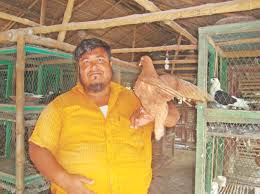 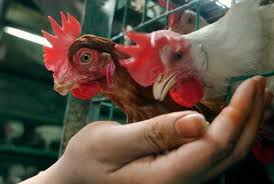 3.এরা পালনকারীকে চেনে এবং খাবারের জন্য পিছু নেয়
গৃহপালিত পাখির বৈশিষ্ট্য
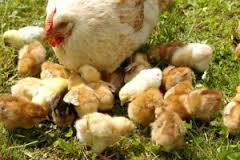 4:এরা গৃহে ডিম পাড়ে ও ডিমে তা দিয়ে বাচ্চা ফুটায়
[Speaker Notes: শিক্ষক  প্রশ্ন করবেন,গৃহপালিত পাখির বৈশিষ্ঠ্য কি?শেষে উত্তর প্রদর্শন করবেন ।]
গৃহপালিত পাখির বৈশিষ্ট্য
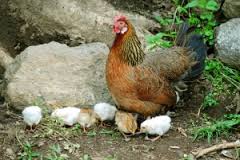 5:এরা বাচ্চা পালনে দক্ষ
[Speaker Notes: শিক্ষক  প্রশ্ন করবেন,গৃহপালিত পাখির বৈশিষ্ঠ্য কি?শেষে উত্তর প্রদর্শন করবেন ।]
গৃহপালিত পাখির বৈশিষ্ট্য
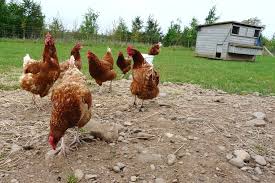 6:এরা নিজের খাবার নিজেই সংগ্রহ করতে পারে
[Speaker Notes: শিক্ষক  প্রশ্ন করবেন,গৃহপালিত পাখির বৈশিষ্ঠ্য কি?শেষে উত্তর প্রদর্শন করবেন ।]
দলীয় কাজ
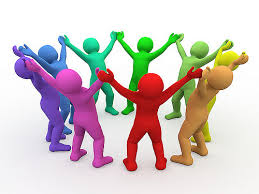 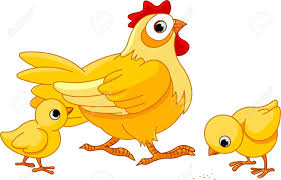 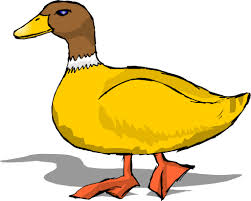 পূর্বে উল্লেখিত বৈশিষ্ট্য ছাড়াও হাঁস ও মুরগির আর কী কী বৈশিষ্ট্য আছে তা লিপিবদ্ধ কর।
দলীয় কাজ
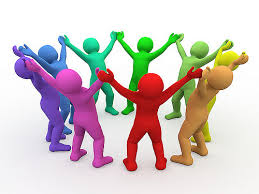 তোমাদের দলীয় কাজ উপস্থাপন কর।
গৃহপালিত পাখির বৈশিষ্ট্য
৬:মুরগি নিজেদের মধ্যে ঠোকরা ঠুকরি করে থাকে
[Speaker Notes: শিক্ষক  প্রশ্ন করবেন,গৃহপালিত পাখির বৈশিষ্ঠ্য কি?শেষে উত্তর প্রদর্শন করবেন ।]
গৃহপালিত পাখির বৈশিষ্ট্য
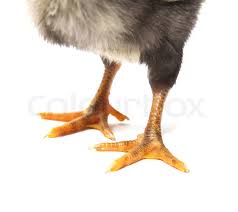 ৭:মুরগির পায়ে ৪টি আঙ্গুল থাকে
[Speaker Notes: শিক্ষক  প্রশ্ন করবেন,গৃহপালিত পাখির বৈশিষ্ঠ্য কি?শেষে উত্তর প্রদর্শন করবেন ।]
গৃহপালিত পাখির বৈশিষ্ট্য
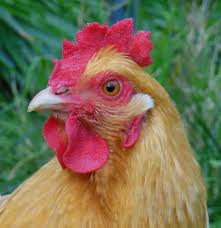 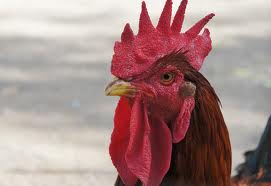 ৮:মাথায় লাল ঝুটি ও গলায় লাল ফুল থাকে
[Speaker Notes: শিক্ষক  প্রশ্ন করবেন,গৃহপালিত পাখির বৈশিষ্ঠ্য কি?শেষে উত্তর প্রদর্শন করবেন ।]
গৃহপালিত পাখির বৈশিষ্ট্য
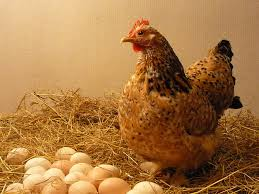 ৯:	৫ মাস বয়সে ডিম দেয়
[Speaker Notes: শিক্ষক  প্রশ্ন করবেন,গৃহপালিত পাখির বৈশিষ্ঠ্য কি?শেষে উত্তর প্রদর্শন করবেন ।]
গৃহপালিত পাখির বৈশিষ্ট্য
১০:বন্য পশুর হাত থেকে তার বাচ্চাকে রক্ষা করতে চেষ্টা করে
[Speaker Notes: শিক্ষক  প্রশ্ন করবেন,গৃহপালিত পাখির বৈশিষ্ঠ্য কি?শেষে উত্তর প্রদর্শন করবেন ।]
গৃহপালিত পাখির বৈশিষ্ট্য
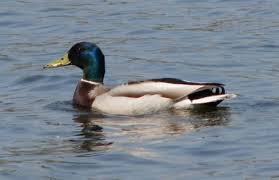 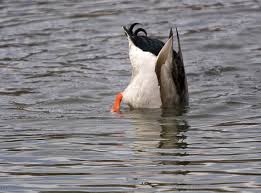 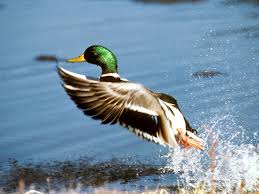 ১১:হাঁসকে জলজ পাখি বলা হয়
[Speaker Notes: শিক্ষক  প্রশ্ন করবেন,গৃহপালিত পাখির বৈশিষ্ঠ্য কি?শেষে উত্তর প্রদর্শন করবেন ।]
গৃহপালিত পাখির বৈশিষ্ট্য
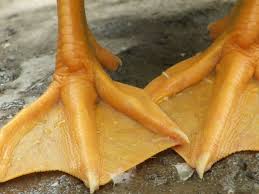 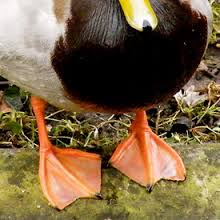 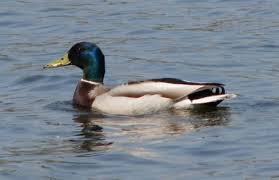 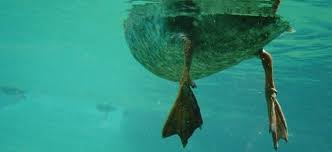 ১২:পায়ের আঙুল পর্দা দ্বারা যুক্ত তাই সাঁতার কাটতে পারে
[Speaker Notes: শিক্ষক  প্রশ্ন করবেন,গৃহপালিত পাখির বৈশিষ্ঠ্য কি?শেষে উত্তর প্রদর্শন করবেন ।]
গৃহপালিত পাখির বৈশিষ্ট্য
১৩:হাঁসের ডিমে তা দেওয়ার অভ্যাস কম;হাঁসের ডিম মুরগির  নিচে রেখে তা দেওয়া হয়।
[Speaker Notes: শিক্ষক  প্রশ্ন করবেন,গৃহপালিত পাখির বৈশিষ্ঠ্য কি?শেষে উত্তর প্রদর্শন করবেন ।]
গৃহপালিত পাখির বৈশিষ্ট্য
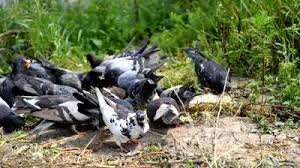 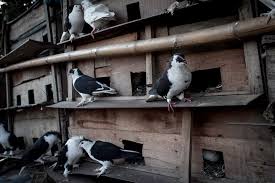 কবুতর দিনের বেলা খাদ্যের সন্ধানে বাহিরে যায় এবং সন্ধ্যার আগে বাড়ি ফিরে আসে
মূল্যায়ন
১। হাঁসের বৈশিষ্ট্য হল-
ক) জলজ পাখি	            	খ)আঙুলে পর্দা আছে
গ) নিজেরা ঠোকরা-ঠুকরি করে     	ঘ)সাঁতার কাটে
কোনটি সঠিক নয় ?
i) ক	   ii) ক ও খ    iii) গ		iv) সবগুলো সঠিক
২।হাঁসের ডিম কিভাবে ফুটানো হয়?
৩।খাঁকি ক্যাম্পবেল হাঁস বছরে কয়টি ডিম দেয়?
[Speaker Notes: সঠিক উত্তর:  iii)গ]
বাড়ীর কাজ
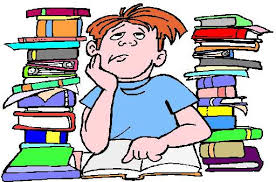 তোমার এলাকায় কী কী গৃহপালিত পাখি পালন করা হয় তা পরিদর্শন করে একটি তালিকা তৈরি কর।
সবাইকে ধন্যবাদ
সুস্থ ও নির্মল পরিবেশে থাকুন
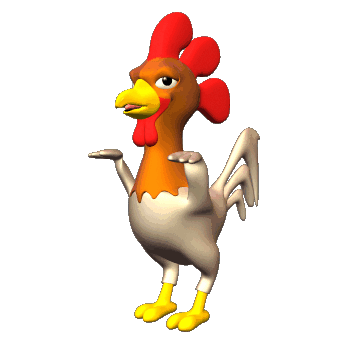 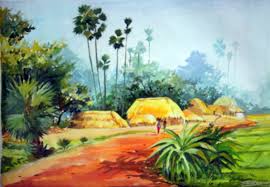 [Speaker Notes: শিক্ষক পাঠের গুরুত্ব বুঝিয়ে বলবেন ।পোলট্রী খামার গ্রাম ছাড়া শহরেও করা যায়।এবং স্লেগানটি বাস্তায়নের কথা বলবেন।]